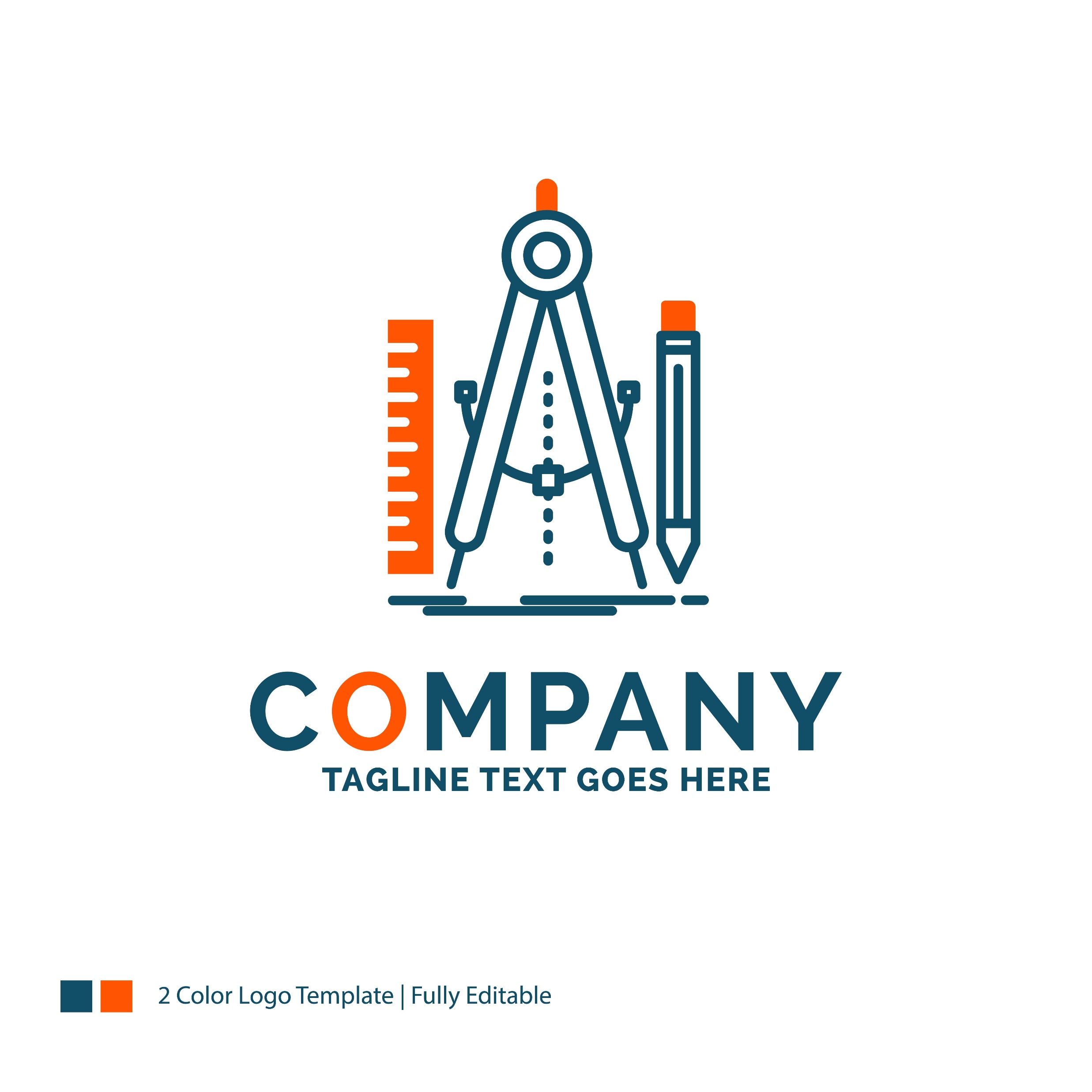 SAJA  AL FAISAL